Hagyományos havasaljai gazdálkodás tanulmányozása, kirándulás a Küsmöd mentén
Pályázati azonosítója: HAT-KP-1-2021/1-000478-VAL-ELS/001
2022.06.07-től -2022.06.10-ig
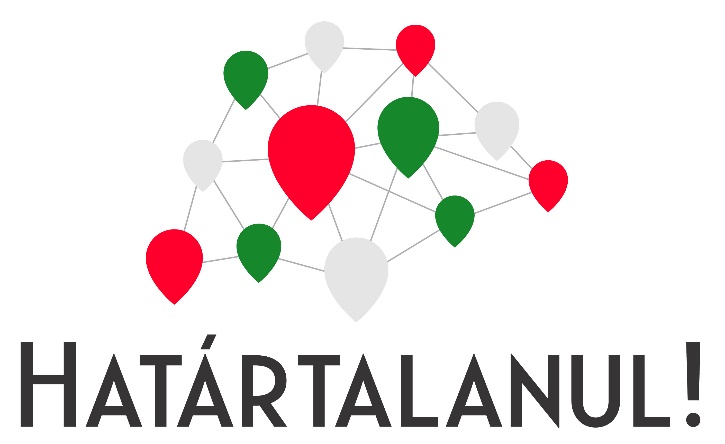 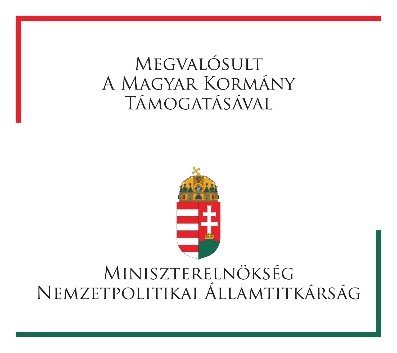 1. Nap indulás
Megálltunk több pihenőhelyen, köztük a Király-hágón
Segesvár, felmentünk a diákok lépcsőjén
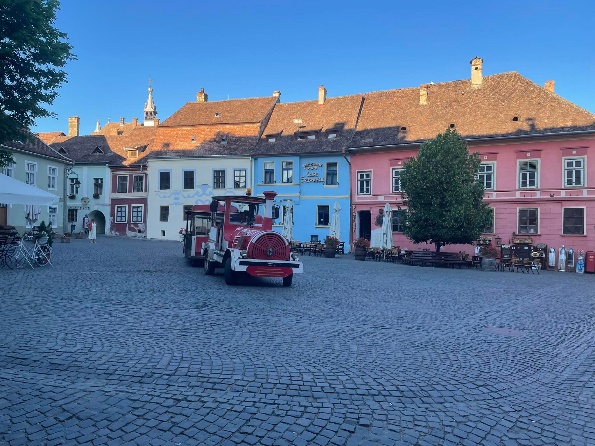 2. Nap A körispataki iskola meglátogatása
Ajándékozás
Szőcs Lajos vezetésével meglátogattuk a szalmakalap múzeumot
Megismerkedtünk a szalma fonás rejtelmeivel
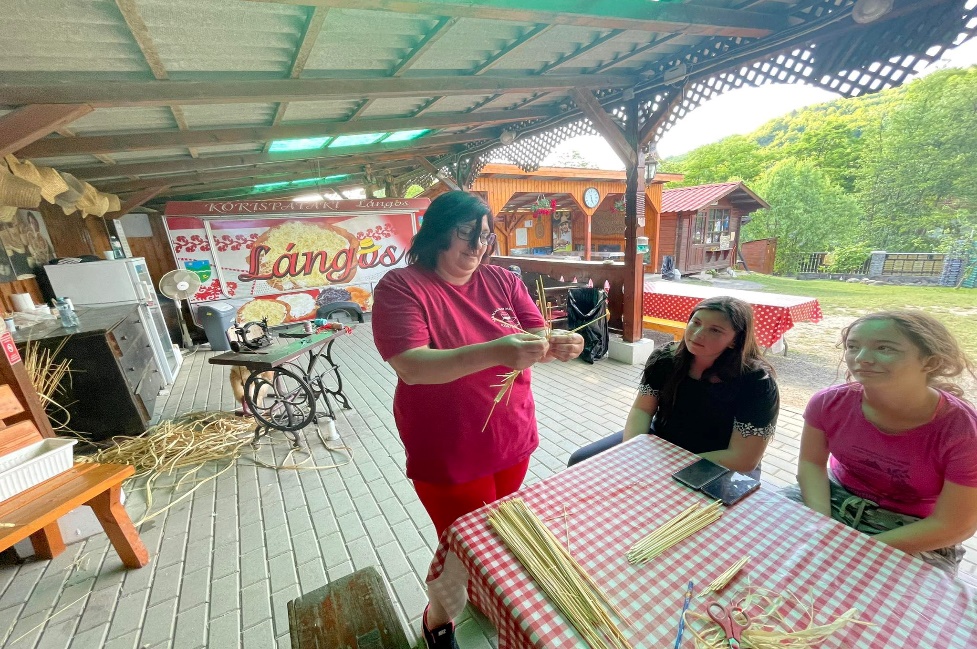 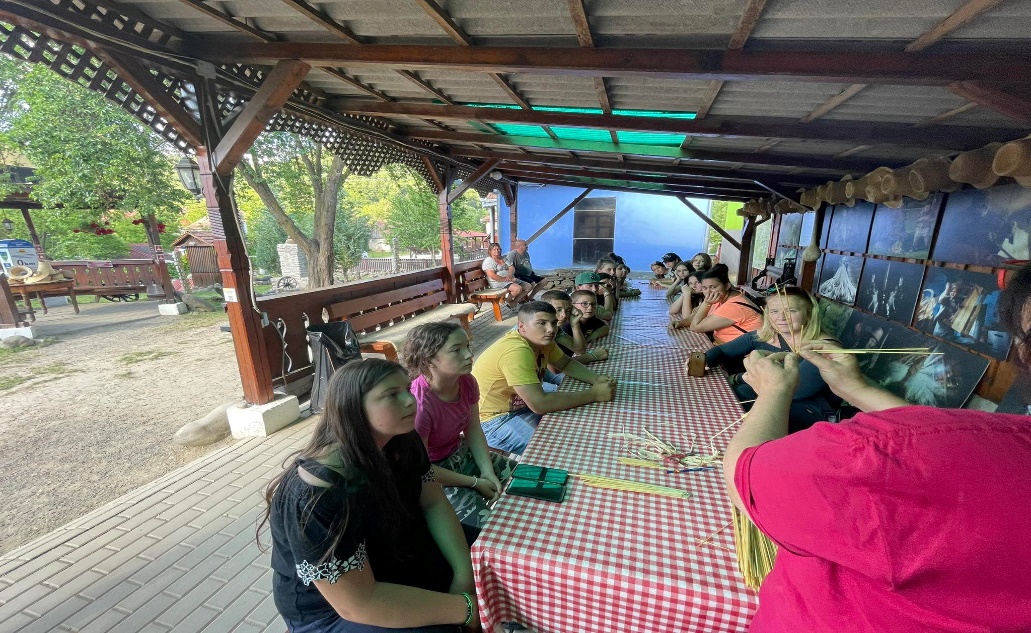 Szelykefürdő
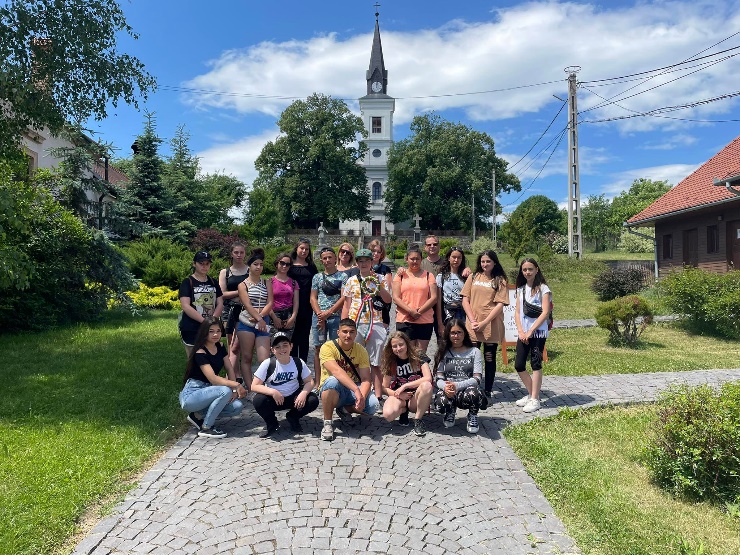 Farkaslaka
Kulturális est
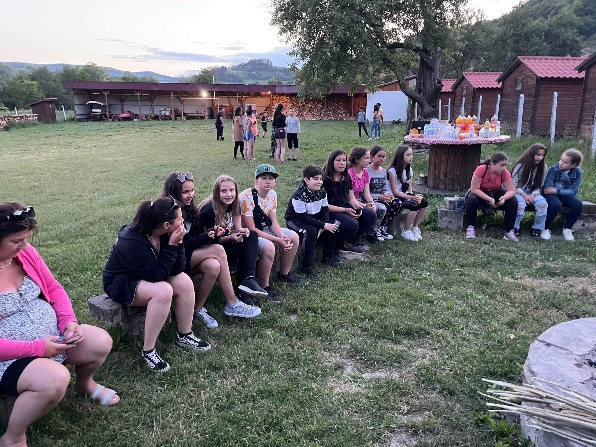 3. Nap Gyilkos-tó, Békás-szoros
Sport délután, tábortűz, búcsú est
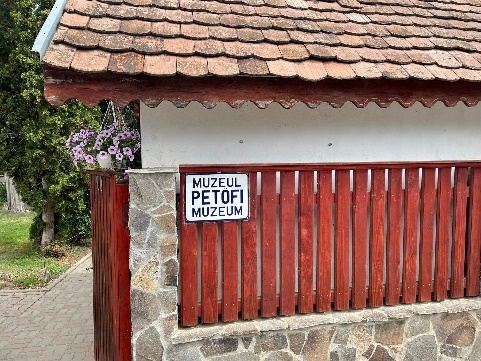 Utolsó naponk, hazutazás
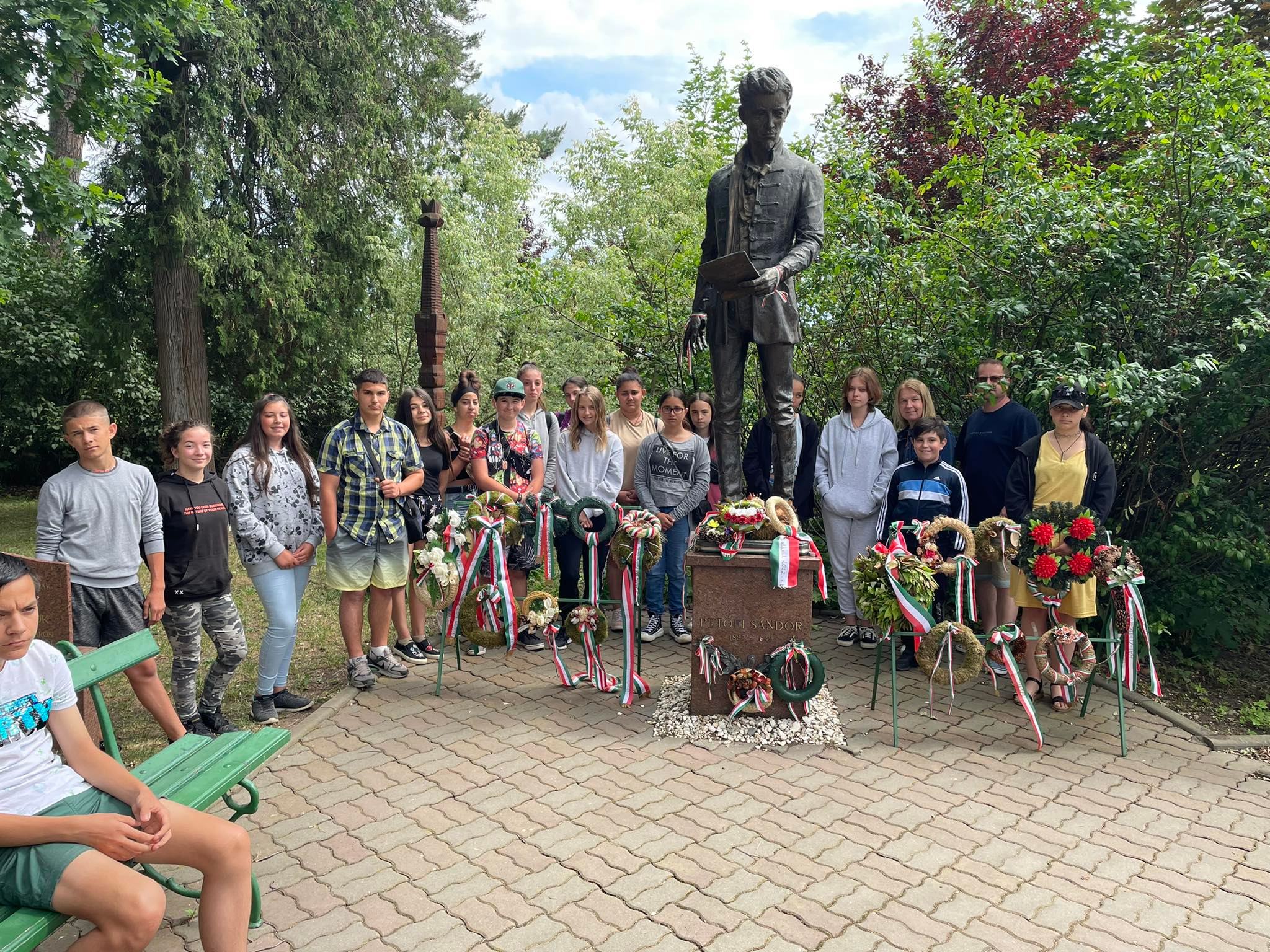